Centre Hospitalier de LORQUIN
5 rue du Général De Gaulle
57790 LORQUIN
Tél: 0383622020
direction@ch-lorquin.fr
http://www.ch-lorquin.fr/
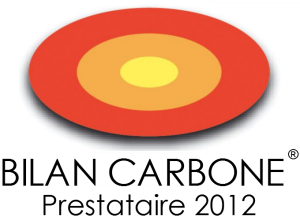 Bilan des Emissions de Gaz à effet de serre (BEGES)
Synthèse Année 2011
RAPPORT N° : 2012-BEGES-12
Code NAF : 8610 Z
Code SIREN : 265700096
Nombre de salariés : 686
Raison sociale : Centre Hospitalier
Statut : Etablissement Public Départemental d’Hospitalisation
Mode de Consolidation : Contrôle Financier
Année de reporting : 2011
Année de référence : 2011
Périmètre organisationnel : CH,  CMP (Creutzwald, St Avold, DIEUZE, Sarrebourg, 
 Maison thérapeutique Creutzwald,  hôpital de jour (Sarrebourg, St Avold,  Dieuze) EHPAD
Périmètre opérationnel : 
Catégorie 1 : Les émissions directes des sources fixes de combustion, les émissions directes des sources mobiles 
à moteur thermique, les émissions directe des procédés hors énergie et les émissions directes fugitives.
Catégorie 2 : les émissions indirectes liées à la consommation d’électricité et les émissions indirectes liées
 à la consommation de vapeur, chaleur ou froid.
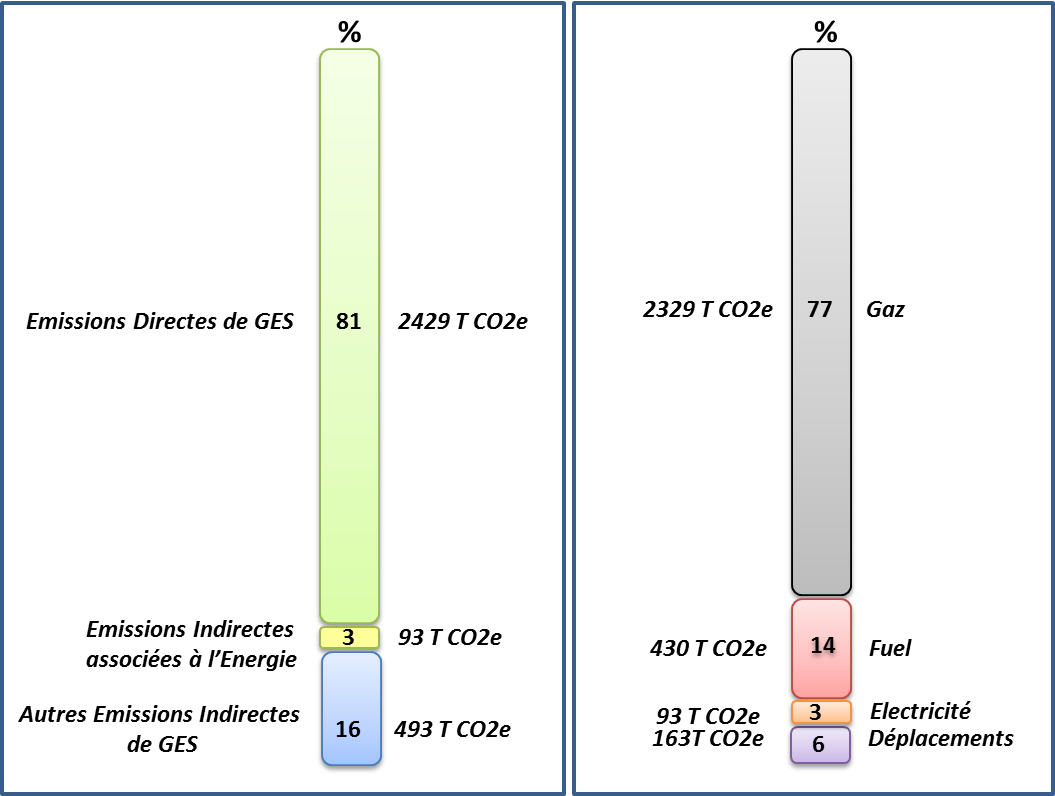 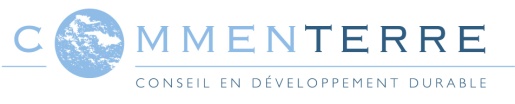 Conformément à l'article 75 de la loi n°2010-788 du 12 juillet 2010 portant
Engagement national pour l’environnement et selon la méthode Bilan Carbone®